Feasibility of new LTS/HTS for SRF applications
Sergio Calatroni, Mattia Checchin

TTC Topical Workshop, FNAL
16 Nov 2017
Timetable overview
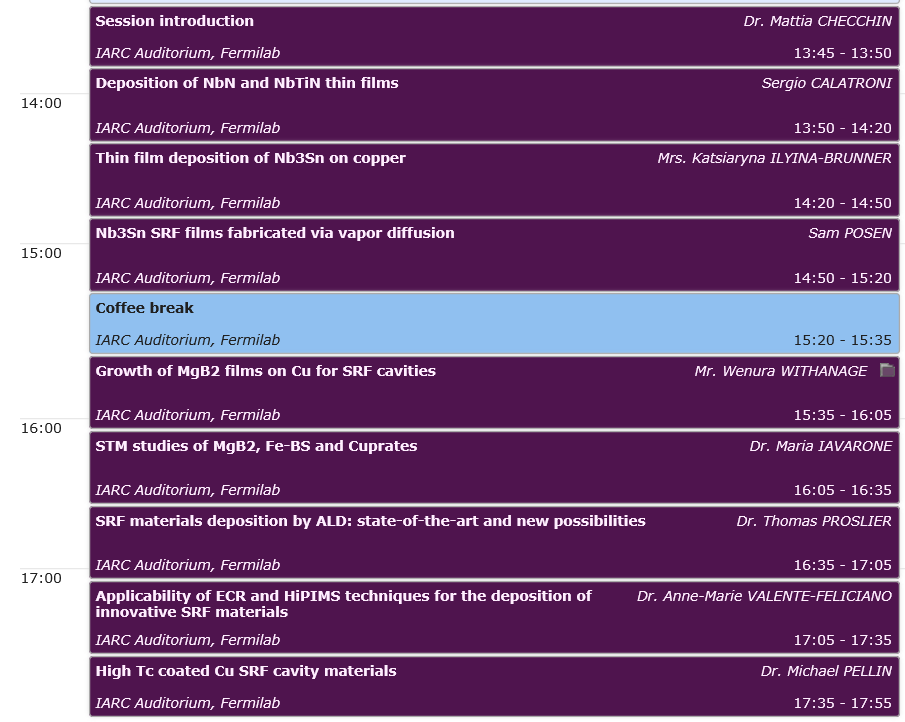 2
S. Calatroni, M. Checchin | Feasibility of new LTS/HTS for SRF applications
Session overview
Feasibility of new materials for SRF cavities 
Growth techniques applicability 
Superconducting properties (e.g. RF tests, STM studies, …)

Materials under discussion:
NbN, NbTiN and other nitrides
Nb3Sn and other A15
MgB2
Fe-BS
Cuprates

Deposition techniques for state-of-the-art and innovative materials:
PVD (sputtering, ECR, HiPIMS)
ALD/CVD
Vapor-phase growth
3
S. Calatroni, M. Checchin | Feasibility of new LTS/HTS for SRF applications